Слова с буквой  «Э»
Игра «Доскажи словечко»
Предложения состоят из…
СЛОВ.
Игра «Доскажи словечко»
Буквы мы пишем и читаем, а звуки…
СЛЫШИМ И ПРОИЗНОСИМ.
Игра «Доскажи словечко»
Гласные звуки бывают ударные и…
БЕЗУДАРНЫЕ.
Игра «Доскажи словечко»
Согласные звуки бывают ГЛУХИЕ и …
ЗВОНКИЕ.
Игра «Доскажи словечко»
Согласные звуки бывают ТВЕРДЫЕ и …
МЯГКИЕ.
[Speaker Notes: Почему синий и зеленый]
Игра «Доскажи словечко»
Гласные А, О, У, ы указывают согласным: «Звучи…
твердой!»
Молчуна перемолчит, Крикуна перекричит.
Тебя передразнивает, 
А ты не сердишься..
(Эхо)
Знаешь ли ты, что большинство  слов, в которых пишется буква Э,- иноязычные по своему происхождению?
Прочитай слова с буквой Э. Из каких языков они «пришли» в русский язык?
Французский язык 
Экран 
Этаж
Греческий язык 
Поэма 
Эхо
Латинский язык 
Экзамен
Экскурсия
Английский язык 
Эскалатор
Немецкий язык 
Эльфы
Японский язык 
Каратэ
Слова с буквой э.
ПОЭТ
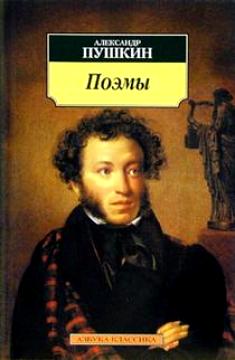 ЭКСКАВАТОР
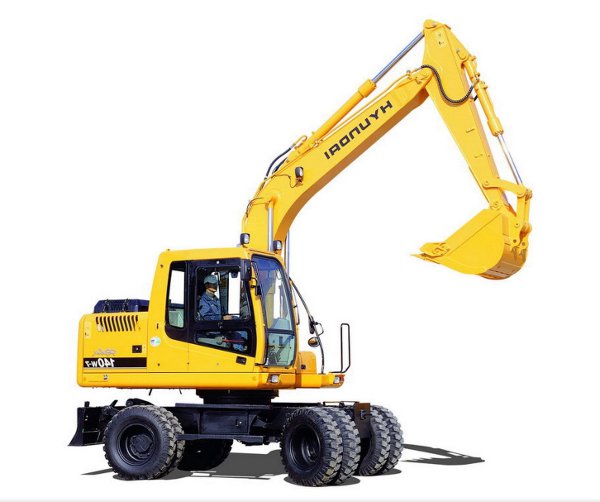 ЭКОЛОГИЯ
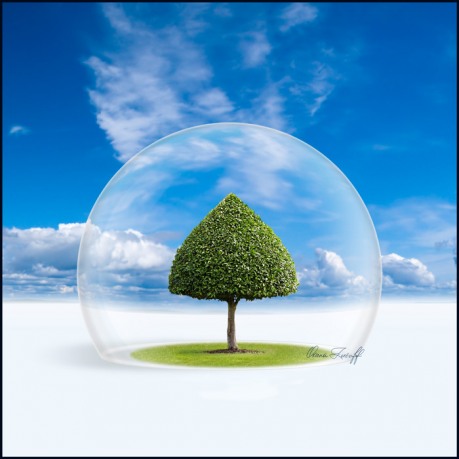 ЭКОНОМИКА
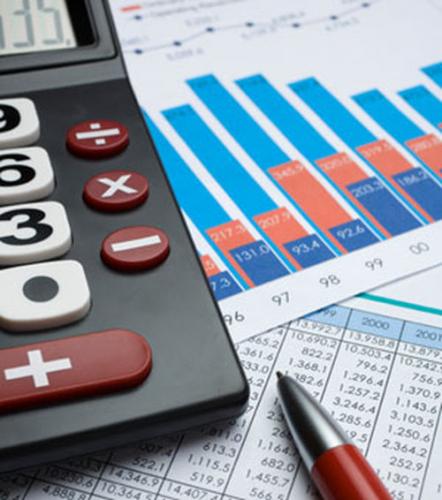 ЭЛЕВАТОР
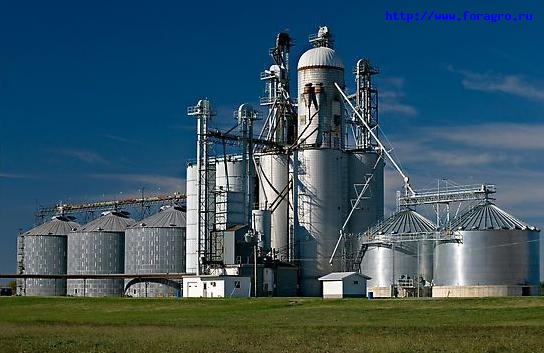 ЭЛЕКТРИЧЕСТВО
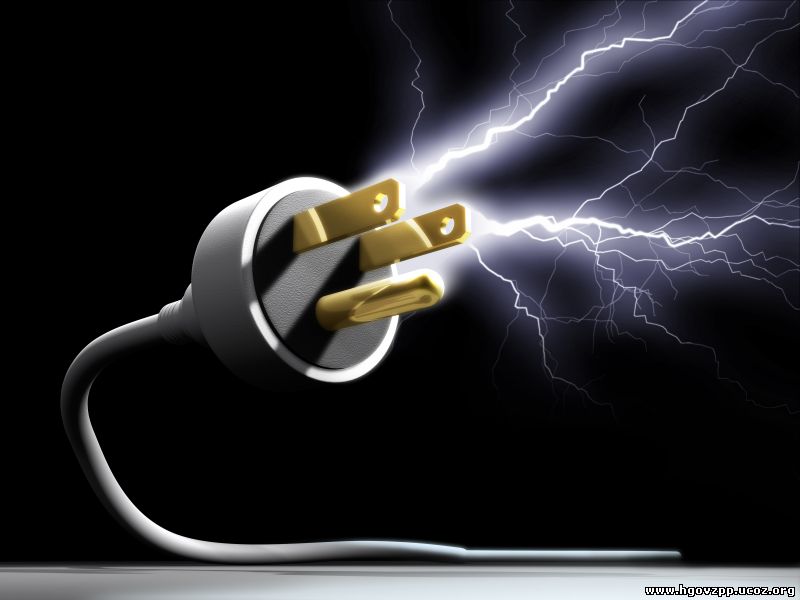 ЭМАЛЬ
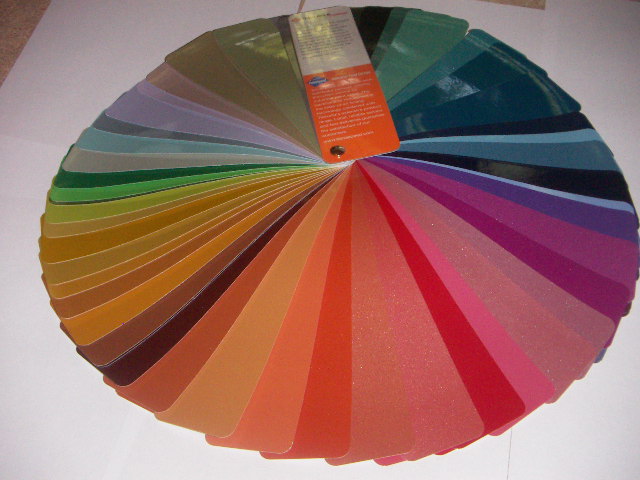 ЭМОЦИИ
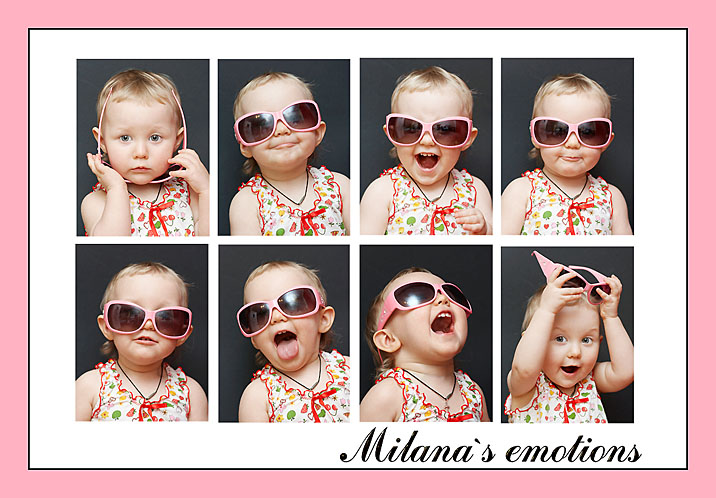 ЭПОХА
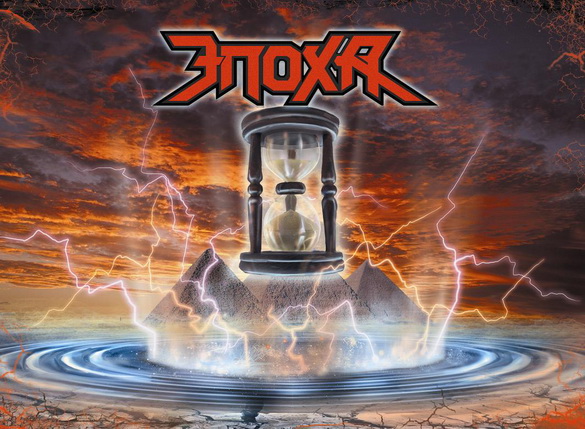 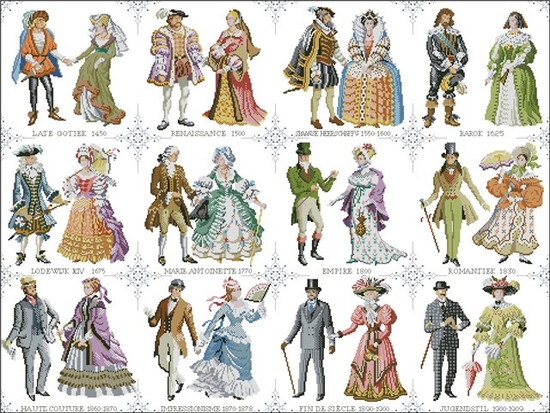 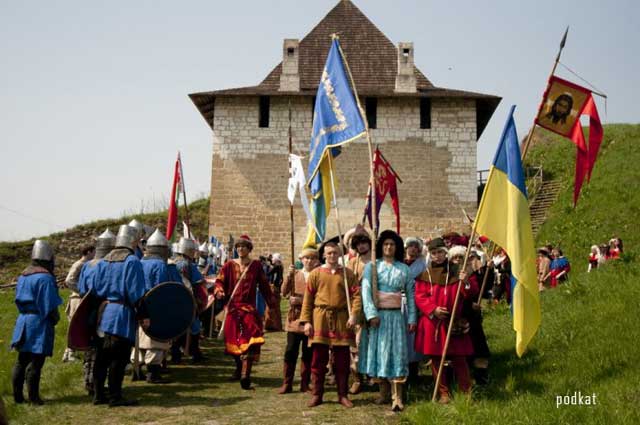 ЭРА
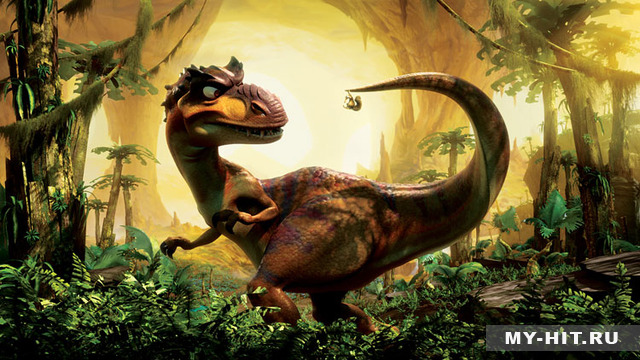 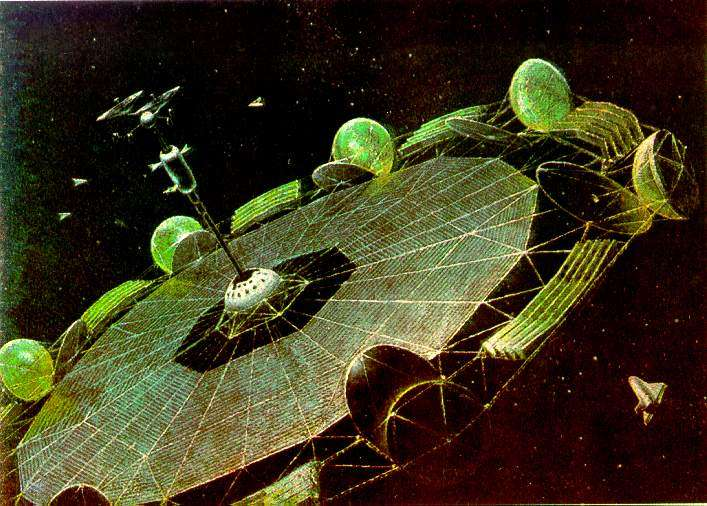 ЭРМИТАЖ
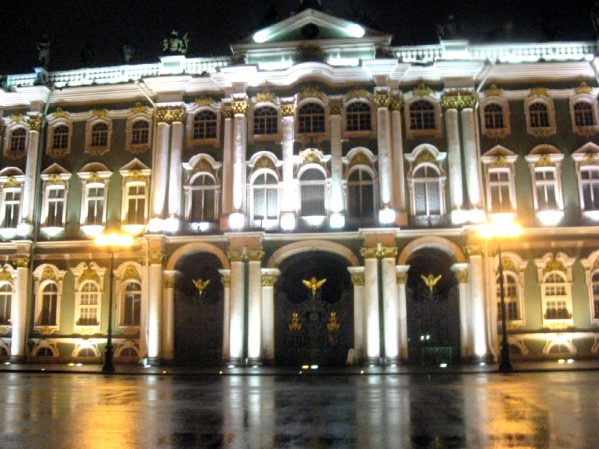 ЭСКИМО
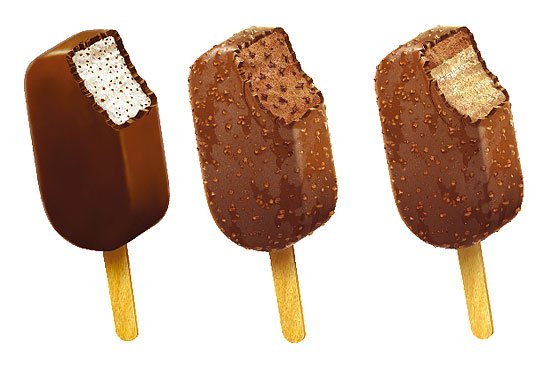 ЭТИКЕТКИ
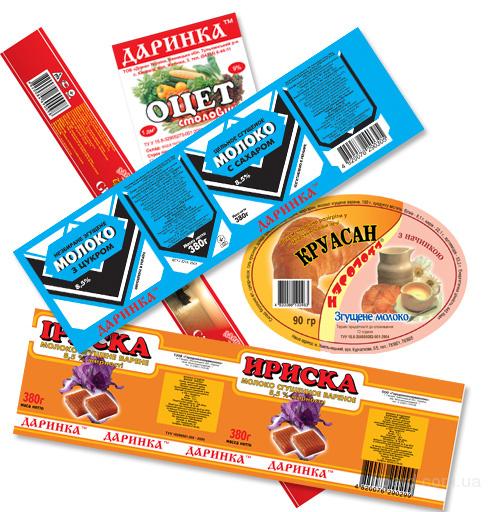 ЭХО
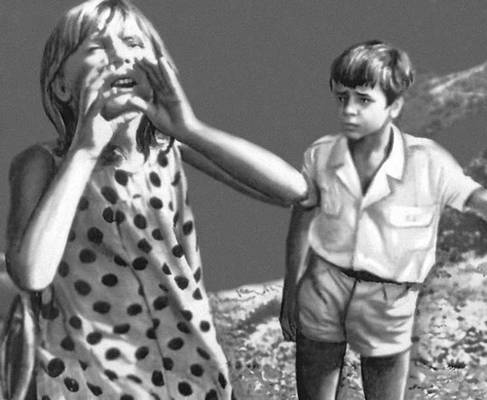 ЭФФЕКТ
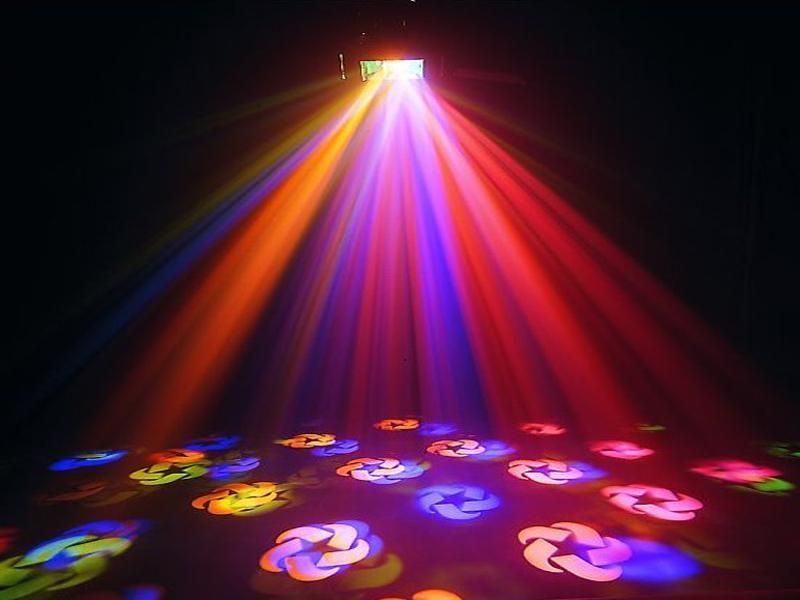 ЭТАЛОН
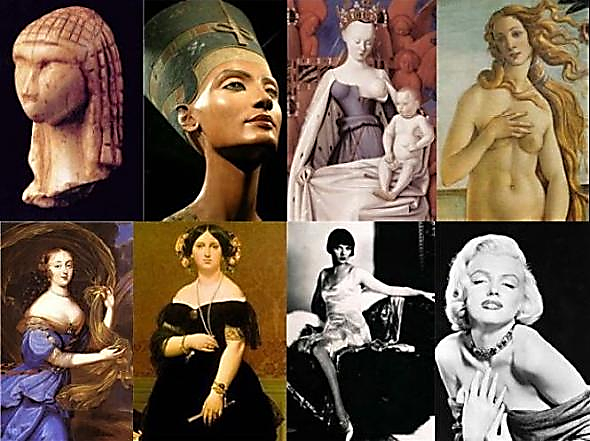 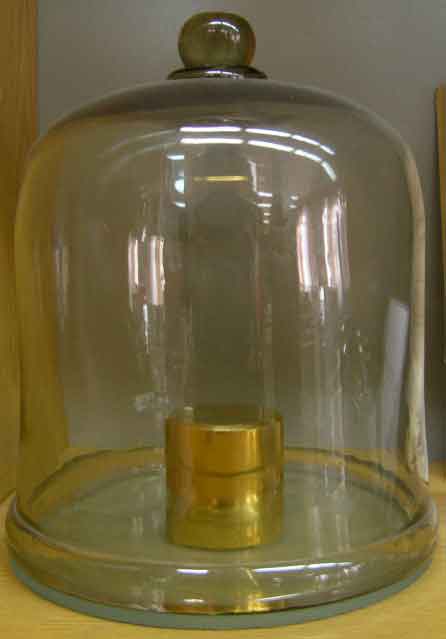 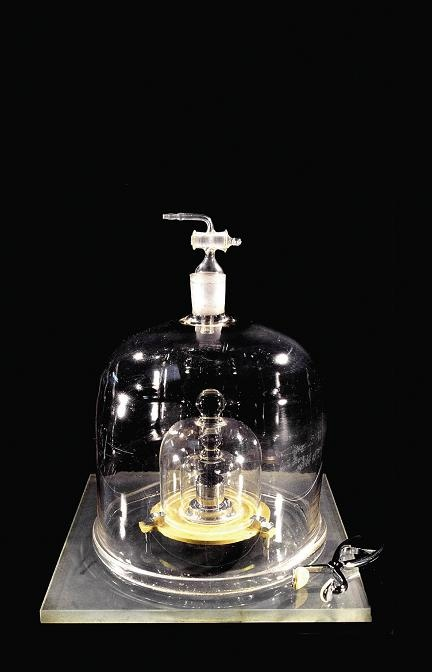 времени
массы
Женской красоты
ЭКСКУРСИЯ
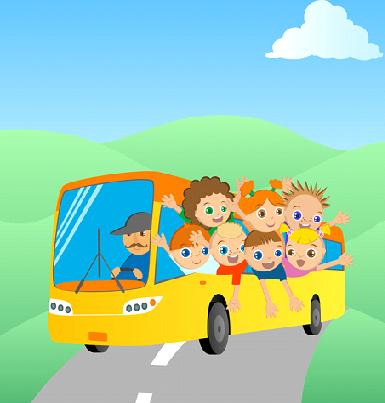 ЭСКИМОСЫ
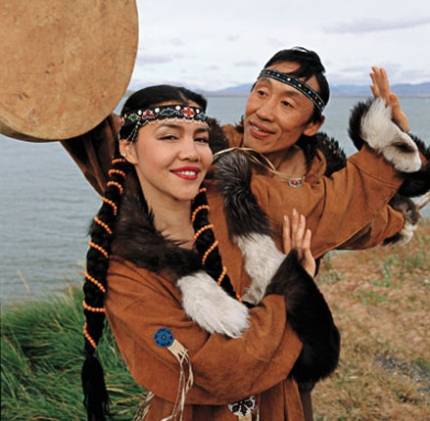 ЭКЛЕКТИКА
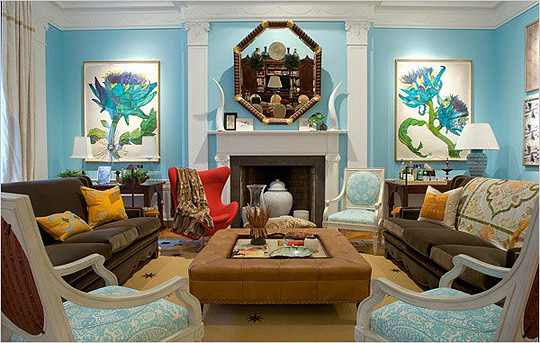 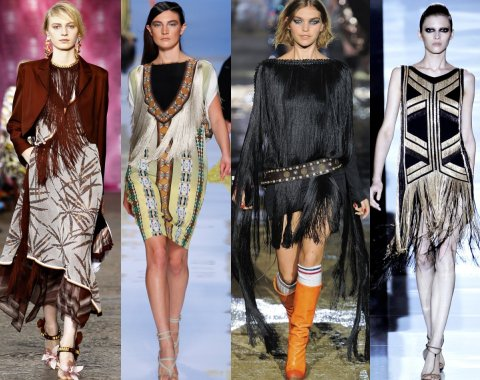 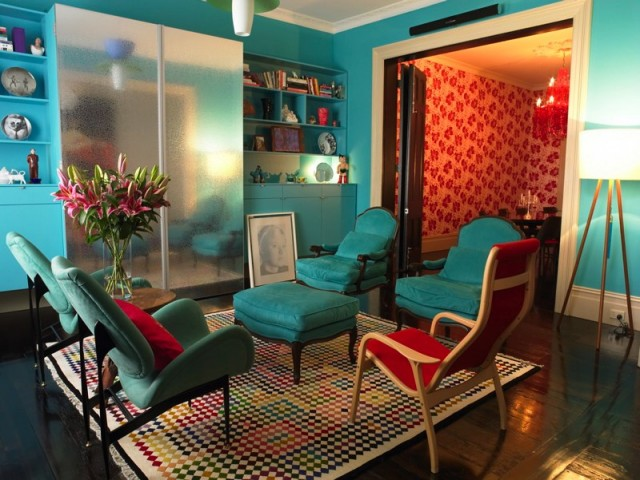 Вспомни и запиши слова,которые ты увидел.
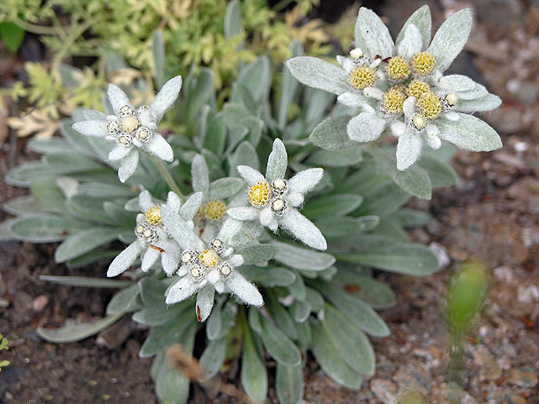 Посчитай сколько букв Э.
Эрик с Эдиком отстали,Эдельвейс они искали.Эля - звать, 
В ответ – лишь эхо,Эле вовсе не до смеха.
эдельвейс
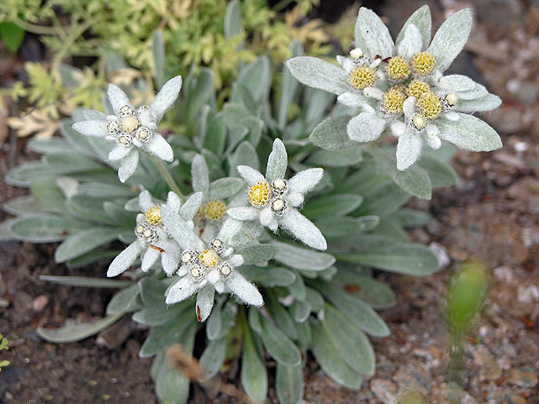 Проверь себя.
Эрик с Эдиком отстали,Эдельвейс они искали.Эля - звать, 
В ответ – лишь эхо,Эле вовсе не до смеха.
6